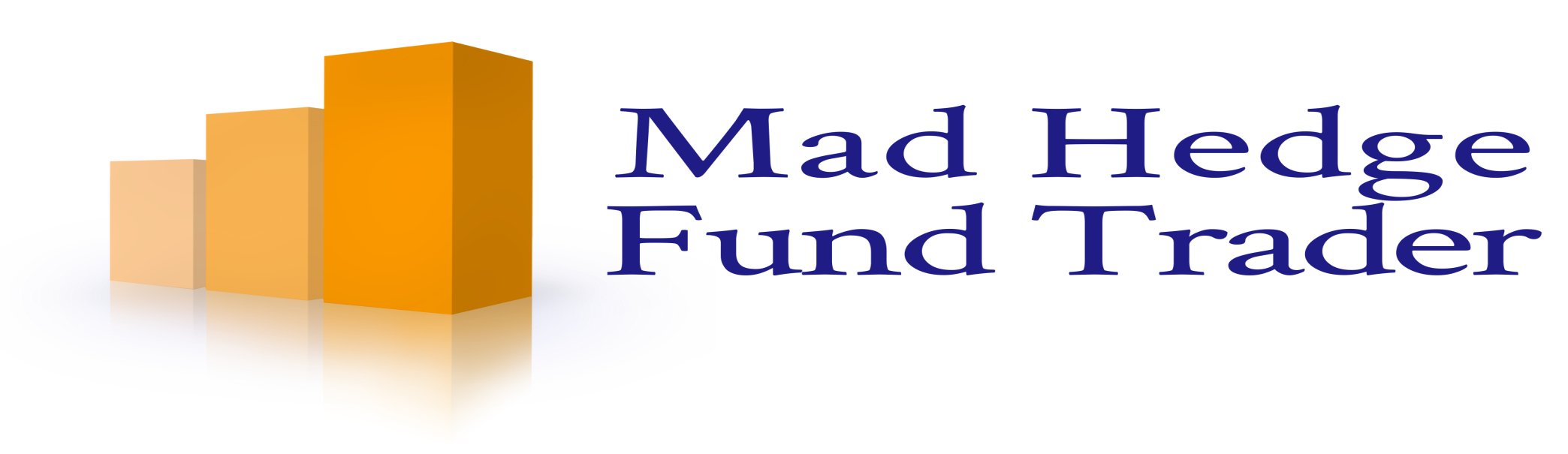 Mad Day Trader
Bill Davis
Webinar – March 9, 2016
Major Indexes
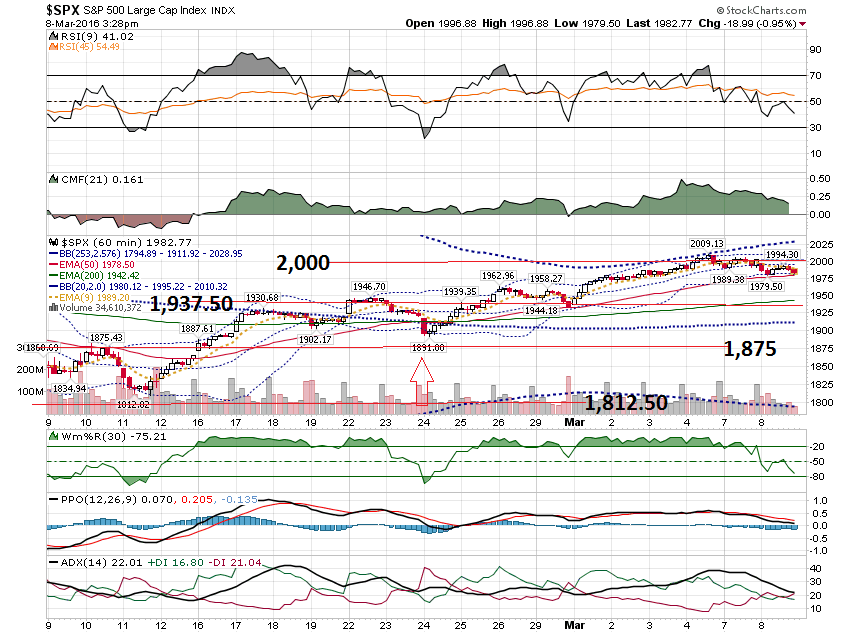 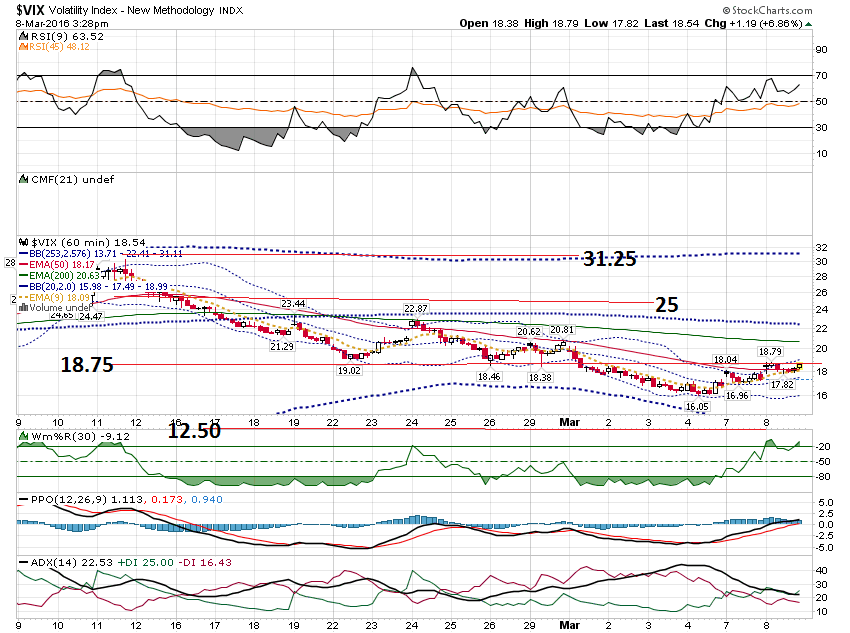 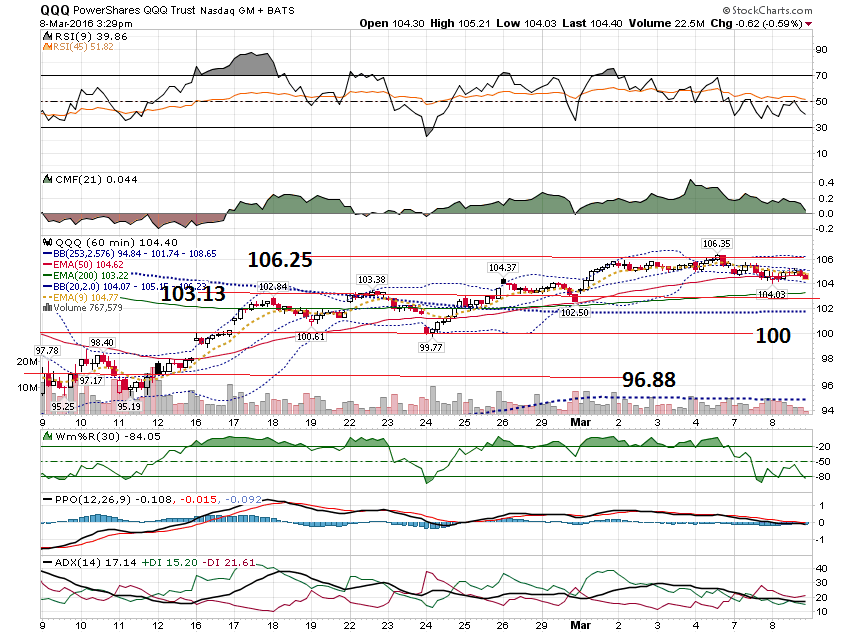 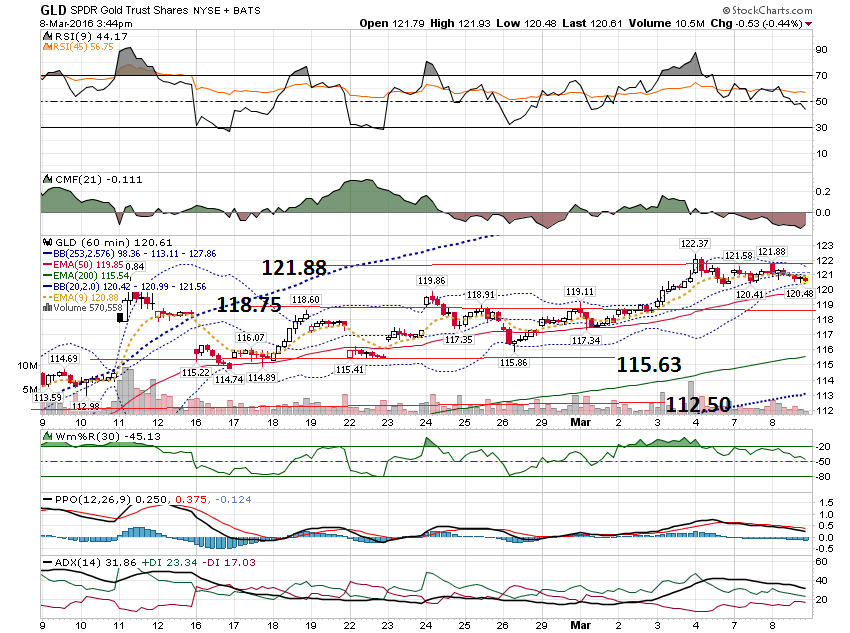 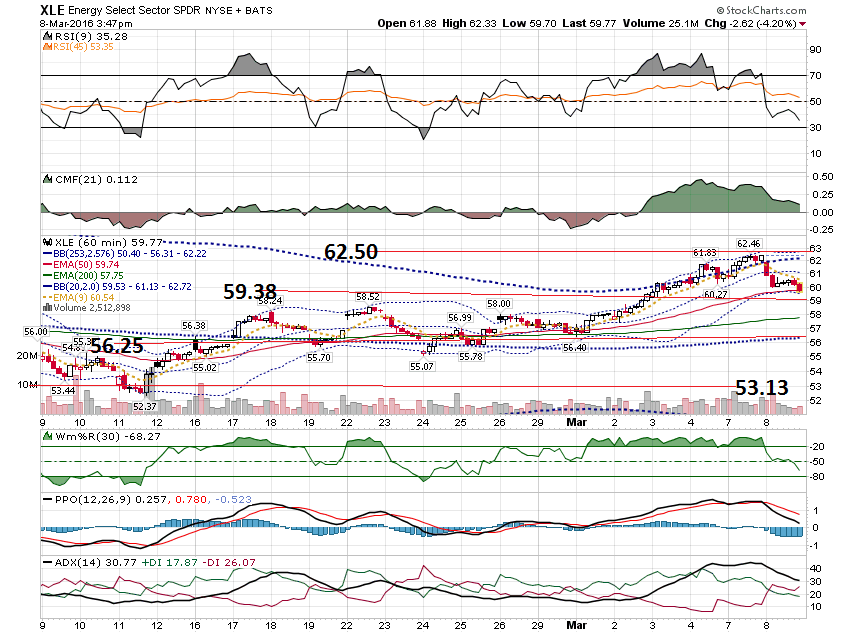 Could you please give your view on the recent divergence between IWM   and QQQ.Usually they are the first to point to a new trend, but recently the IWM kept on rising(whilst strongly overbought) and the QQQ was the weakest of the pack.
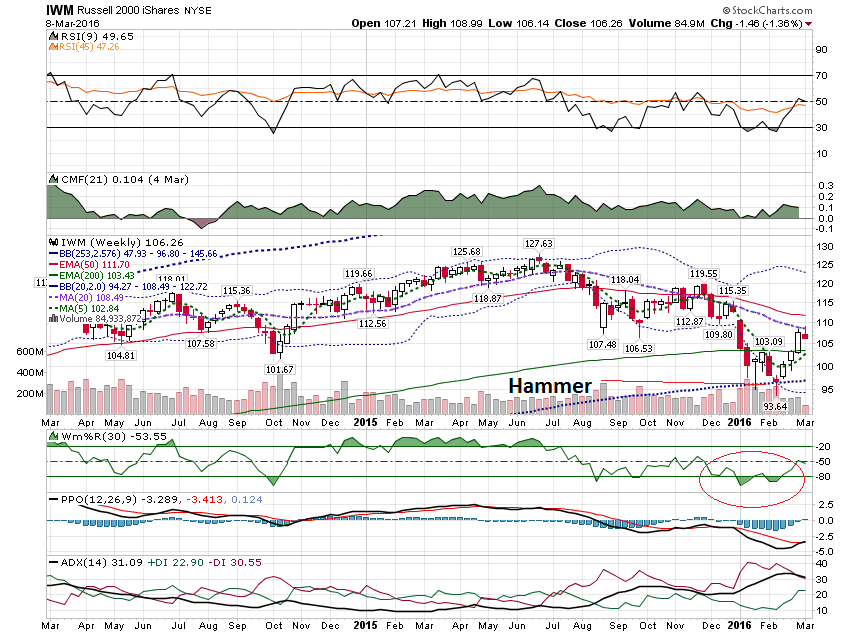 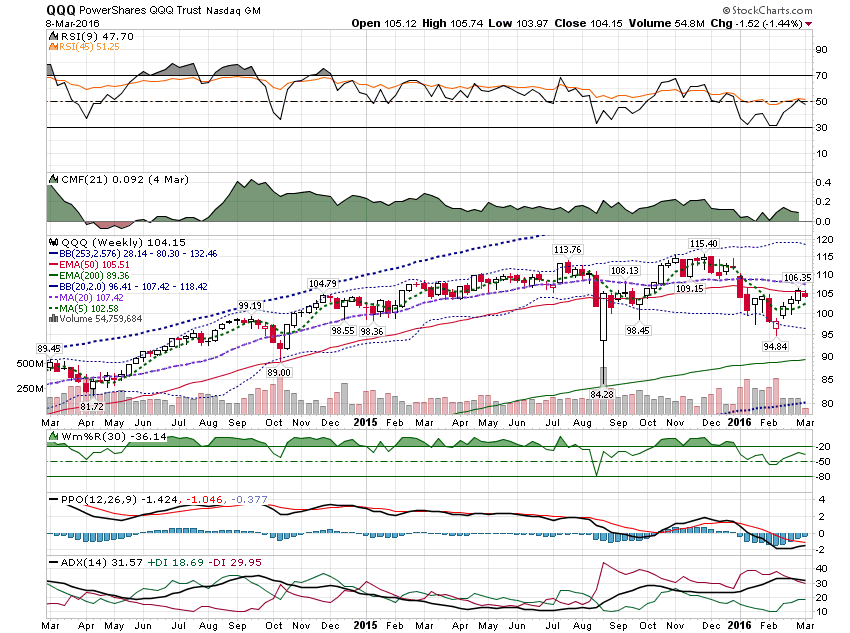 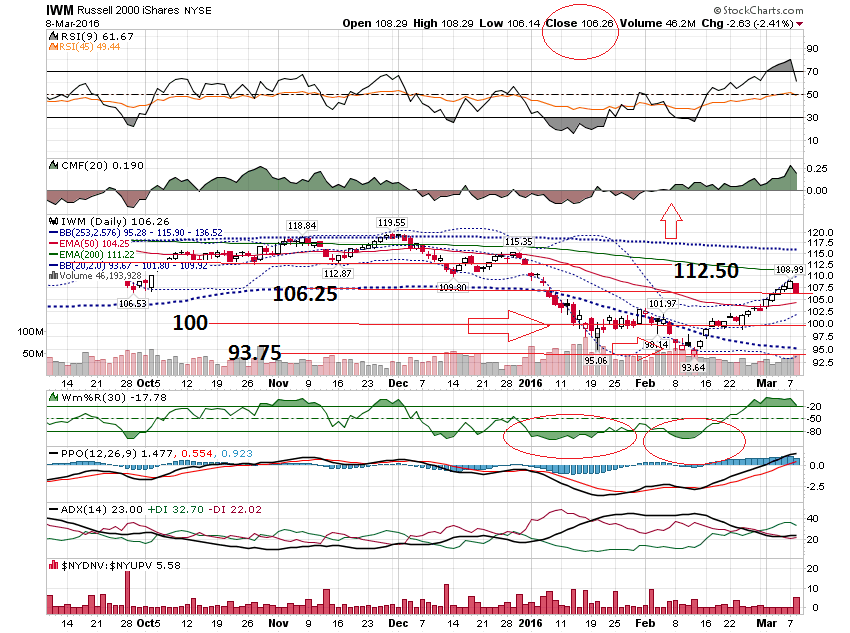 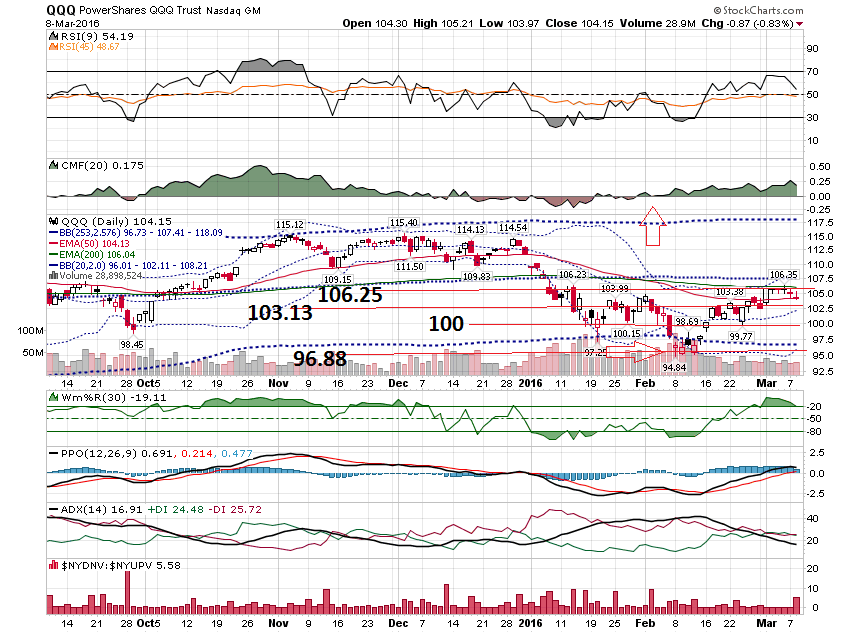 I want to take a look ata company that reportedyesterday.  That company isSHAK.
SHAK reported and gappeddown $5 or 11.84%.How can we estimatethe move?
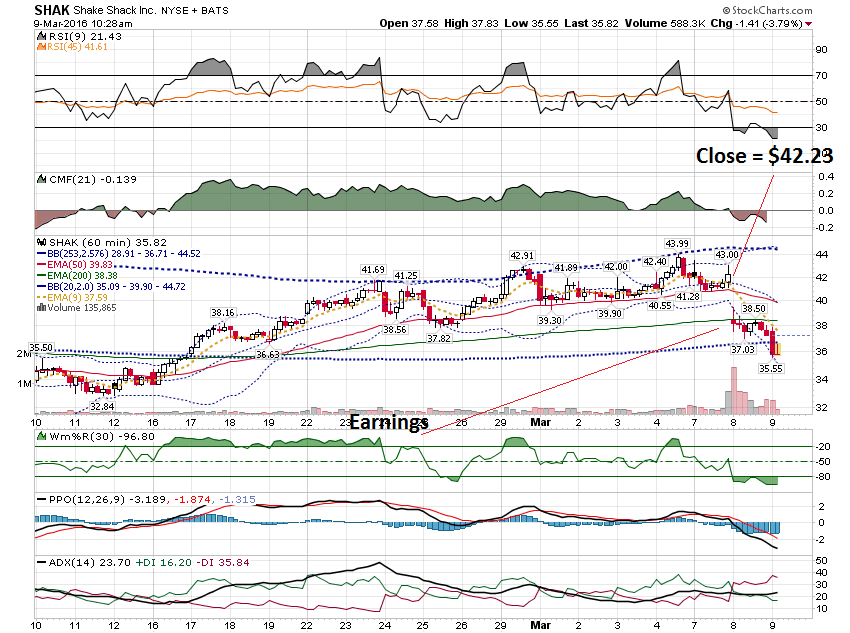 Let’s estimate theprojected move.SHAK closed at $42.23$42 Call - $2.53$42 Put - $2.40Total = $4.93 or 11.67%Actual move was $5 or 11.84%
Add a 50% cushion to the 11.67%projected move.  11.67 x 1.50% = 17.50%.$42.23 x 1.175 = $49.62$42.23 x -1.175 = $34.84
Let’s structure spreads with a150% cushion.Call Side:$50 Call = $.29$55 Call - $.10Net = $.19 or 3.8%.
Put side:$34 Put = $.25$29 Put - $.05Net = $.20 or 4%
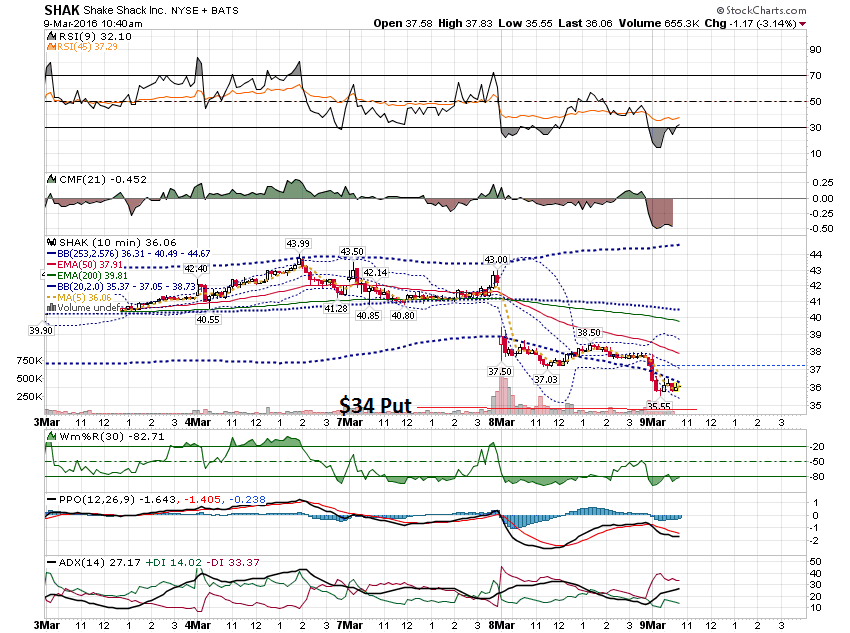 The $42 Weekly Put on SHAKwent from about $2.40 to $6.00.
Every month I posta pdf of the companiesannouncing buybacksin the previous month.These stocks can begood candidates to watch.
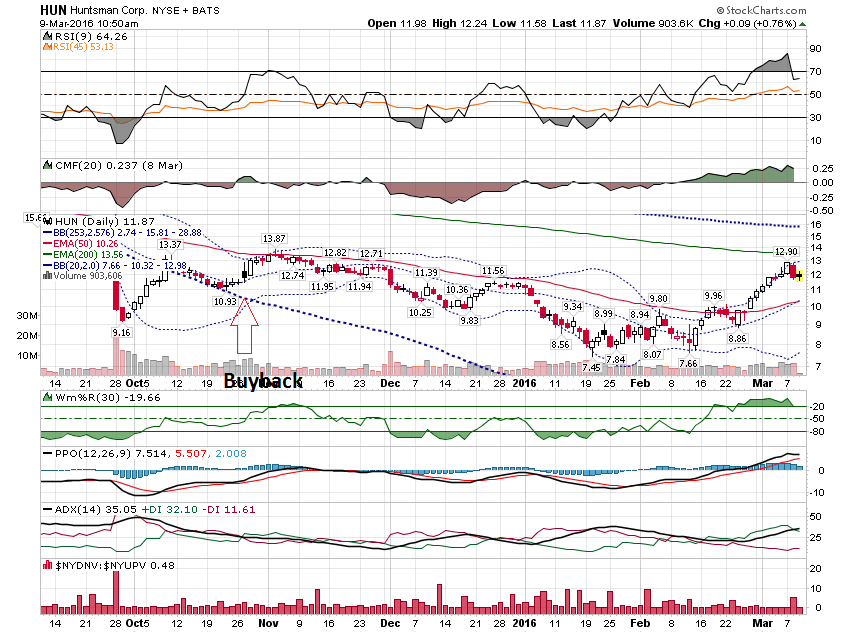 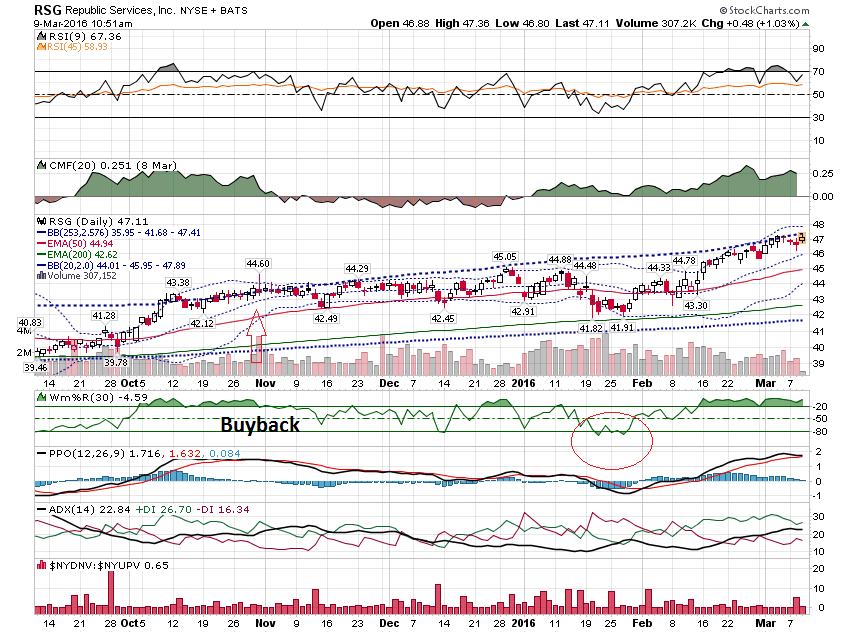 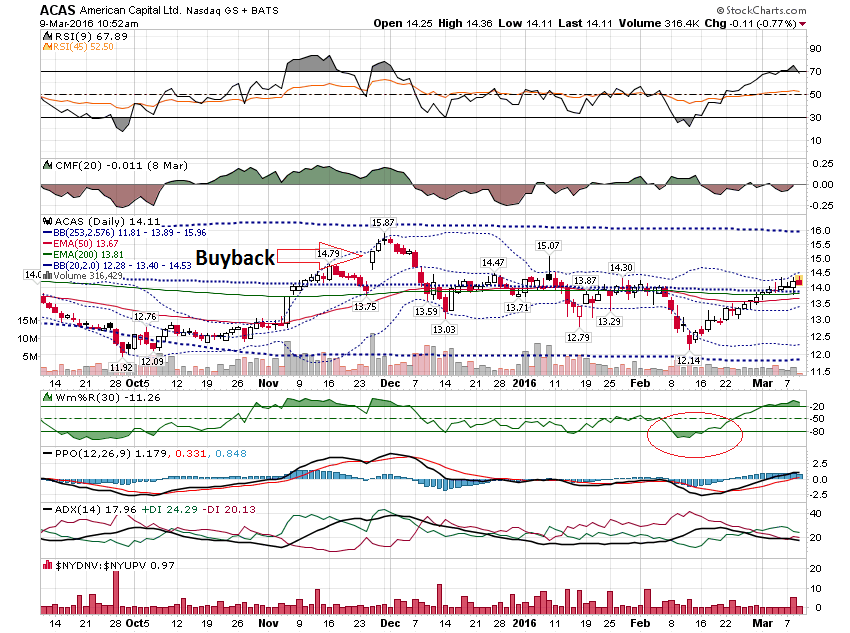 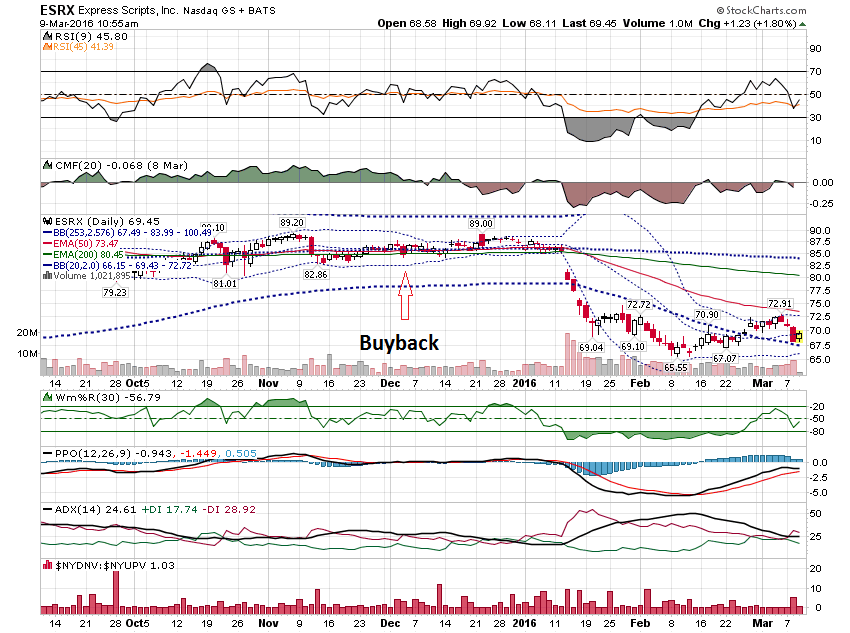 Thanks for watching!Bill DavisMad Day TraderMarch 9, 2016 davismdt@gmail.com